（一）民法的概念和调整对象
3.监护
4.宣告失踪和宣告死亡
（二）法人
（三）无效民事法律行为
胃痛（上腹胃脘部近心窝处疼痛）
仲景喊娘安
黄建胃疡，嘘寒问暖
湿热胃痛喝香槟，中不中？
【喂尔康一勺安乐】
泄泻
贵妇常故意违逆死神
便秘
热秘会长麻子呦
小四温柔不冷漠
【746】
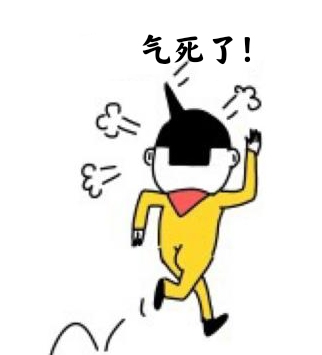 嘘，芪蓉便秘通
【一斤降糖参苓脾】
【参精参芪消渴丸，七味白术气阴全】
[Speaker Notes: 消糖灵胶囊：糖尿病伴酮症酸中毒患者禁用]
[Speaker Notes: 消渴丸🔺（格列本脲）：与西药降糖药联用时注意引起低血糖]
郁证：心情抑郁，情绪不宁，胸部满闷，胁肋胀痛，或易怒喜哭，或咽中如有异物梗塞等为主要临床表现。
【于正舒肝，越剧逍遥】
【甘静静心神失养】
汗证（甲状腺功能亢进、自主神经功能紊乱）
【夫妻汉庭费玉瓶】
【当归六黄知地黄，汗证心脑阴火旺】
内伤发热（病机：脏腑功能失调，气、血、阴、阳失衡）
虚劳
【何人阴虚？沙僧】
考点：《中国药典》，质量标准（化学和药学）	
一中、二西、三生、四辅。